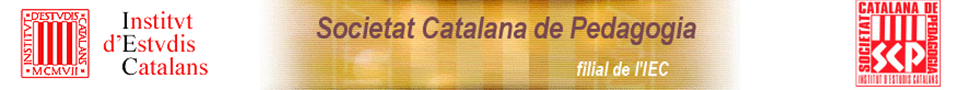 Informe final
Recerca curs 2013-14: Millora dels resultats acadèmics amb el currículum bimodal
“Aprendre fent amb apunts i Internet, i adquirir un bon  vocabulari”
Considerant el nou paradigma que comporta l’actual Era Internet, s’impulsa la innovació educativa als centres per tal d’aconseguir: reduir el fracàs escolar i  millorar la formació de TOTS els alumnes.
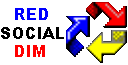 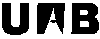 Dr. Pere Marquès (2014) http://peremarques.net/  UAB – grup DIM
3 PRINCIPALS CONCLUSIONS
1.- NOTABLES MILLORES EN ELS APRENENTATGES (en el 80% del casos) i un augment significatiu en les seves notes.
La millora és major en els alumnes que ja anaven bé o molt bé, però fins i tot en el 59% dels estudiants que solia suspendre amb notes entre 4 i 5 (i en el 34% dels suspesos amb notes entre 3 i 4) s'estimen increments del 20% en les qualificacions. Per tant hi ha una reducció apreciable del fracàs escolar. 
2.- Múltiples avantatges: més del 80% del professorat considera que els alumnes treballen més i de forma més autònoma, augmenta la seva motivació i participació, es facilita el treball col.laboratiu i el tractament de la diversitat ... i als alumnes els agrada. 
3.- Inconvenients: segons un 78% dels professors, als alumnes els costa adaptar-se al nou sistema, i un 64% diu que exigeix més feina al professor ... però consideren que val la pena l'esforç pels resultats que s'obtenen.
Pere Marquès (2014)
Per tot això, més del 90% dels professors considera que facilita l'ensenyament, l'aprenentatge i l'assoliment dels objectius educatius.I ho pensa seguir aplicant el proper curs.
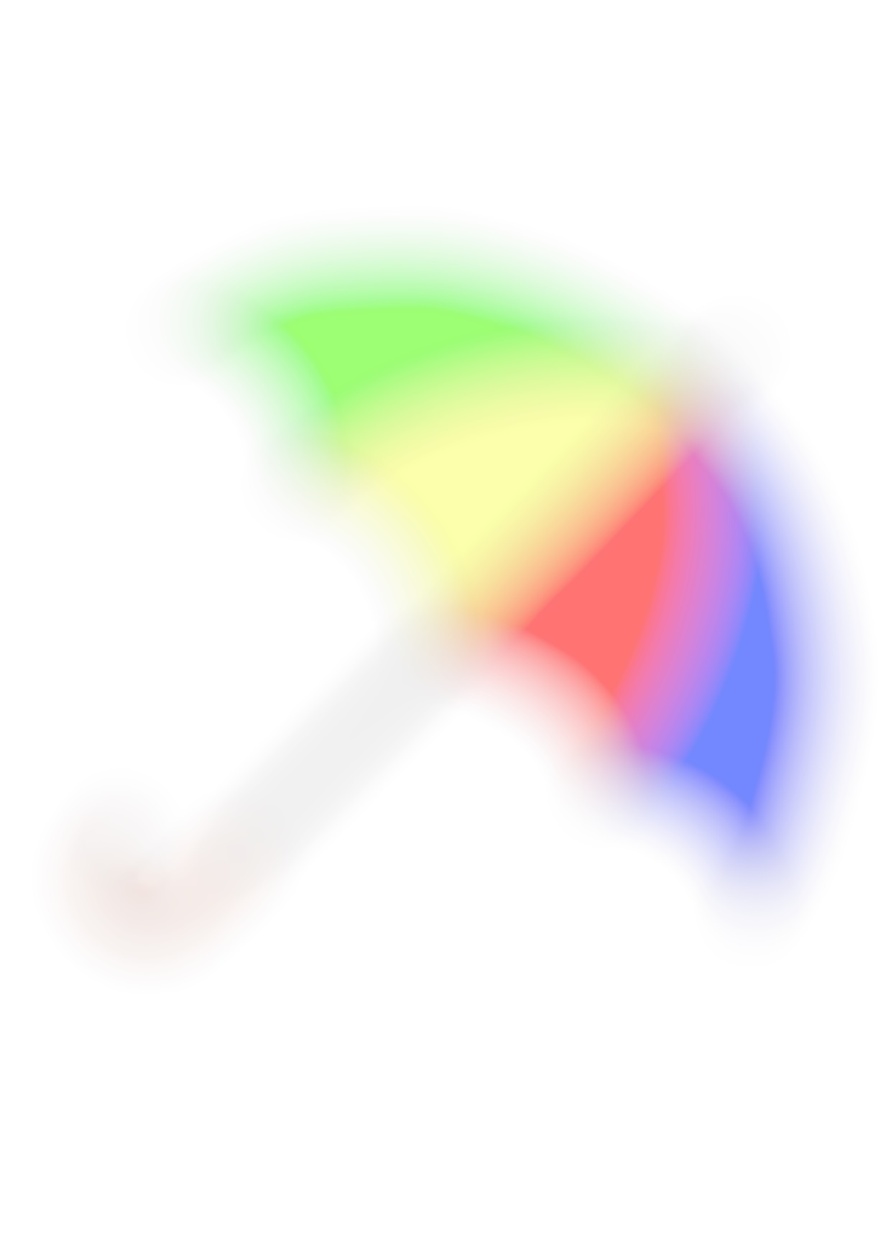 PRINCIPIS BÀSICS DEL CURRICULUM BIMODAL
CADA ALUMNE CREA ELS SEUS APUNTS PERSONALS  on reuneix  de manera ordenada i amb esquemes tot el que creu útil (fórmules, problemes tipus, exemples, conceptes...) per l’assignatura.
El professor haurà d’ensenyar als alumnes a crear aquests apunts
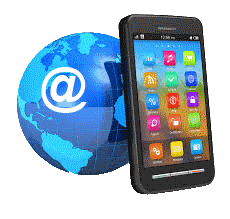 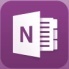 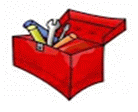 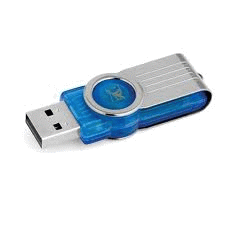 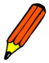 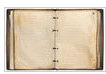 2. ELS ALUMNES USEN ELS APUNTS AL FER ACTIVITATS PRÀCTIQUES, inclús en els EXÀMENS PRÀCTICS (individuals, projectes de grup…).
Els alumnes usaran SEMPRE els apunts al fer activitats pràctiques, no només en els exàmens. Així es faran hàbils en crear i usar apunts. Quan el professor ho indiqui podran usar a més a més dels apunts Internet.
Pere Marquès (2014)
3. CADA ALUMNE ELABORA UN GLOSSARI BÀSIC on inclou els conceptes i dades que el professor consideri   IMPRESCINDIBLE que memoritzi o que quan de menys conegui.
Per a facilitar la seva memorització, el professor pot ensenyar a construir definicions per memorització reconstructiva (com alternativa a la memorització mecànica)
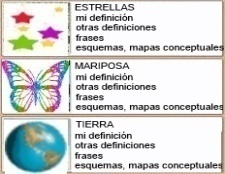 4. I si es fan EXÀMENS MEMORÍSTICS SOBRE EL GLOSSARI (que es faran sense apunts), el 70 % de les preguntes es referiran al contingut  aquest glossari.
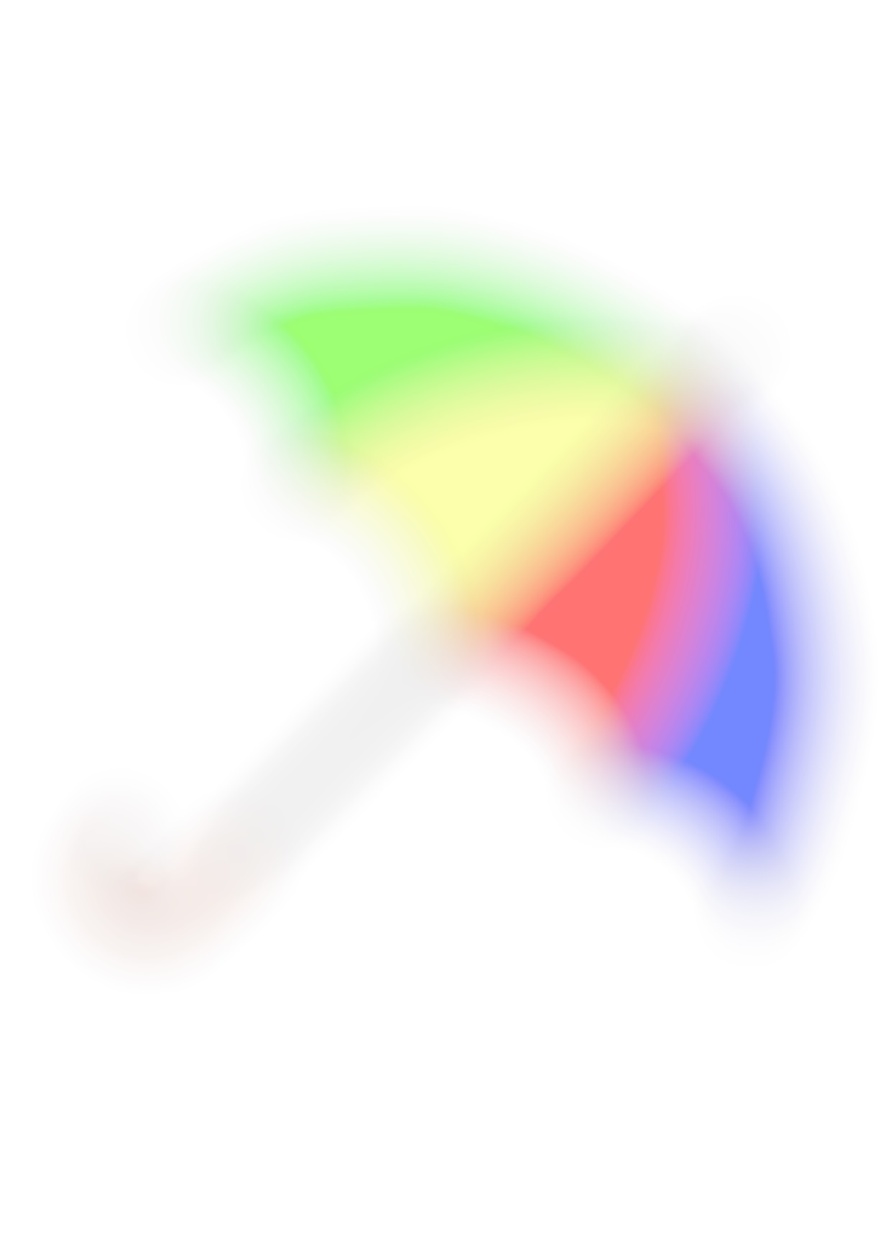 ALTRES PRINCIPIS (OPCIONALS) QUE ES RECOMANEN
5. REALITZAR MOLTS  EXERCICIS SIGNIFICATIUS i projectes (reals, útils), individuals i en grup col.laboratiu, on els alumnes/actors desenvolupin diversos rols: professors, periodistes, cercadors/creadors de recursos...
6. CADA DIA: LLEGIR, CERCAR INFORMACIÓ, CREAR I EXPRESSAR. Fer activitats que exigeixin: llegir, escoltar, cercar informació (Internet, llibres), prendre apunts, redactar i esquematitzar, crear i interpretar taules i gràfics, manejar nombres i magnituds, exposar i argumentar, dialogar i debatre
7. AVALUACIÓ CONTINUADA AMB EL SUPORT DELS ALUMNES (aprenentatge servei a l’escola): autoavaluació, correcció entre alumnes, presentació i correcció pública a la pissarra digital, portafoli, companys tutors… i exàmens-control periòdics del professor.
Pere Marquès (2014)
8.- TUTORIA. Detecció precoç de dificultats. Motivació i suport. Orientació pel desenvolupament integral considerant:autoestima, emocions, intel.ligències múltiples
9. ÚS INTENSIU DE LES TIC (segons nivell educatiu, assignatures i dotacions) : per a facilitar els aprenentatges i que els estudiants desenvolupin la competència digital
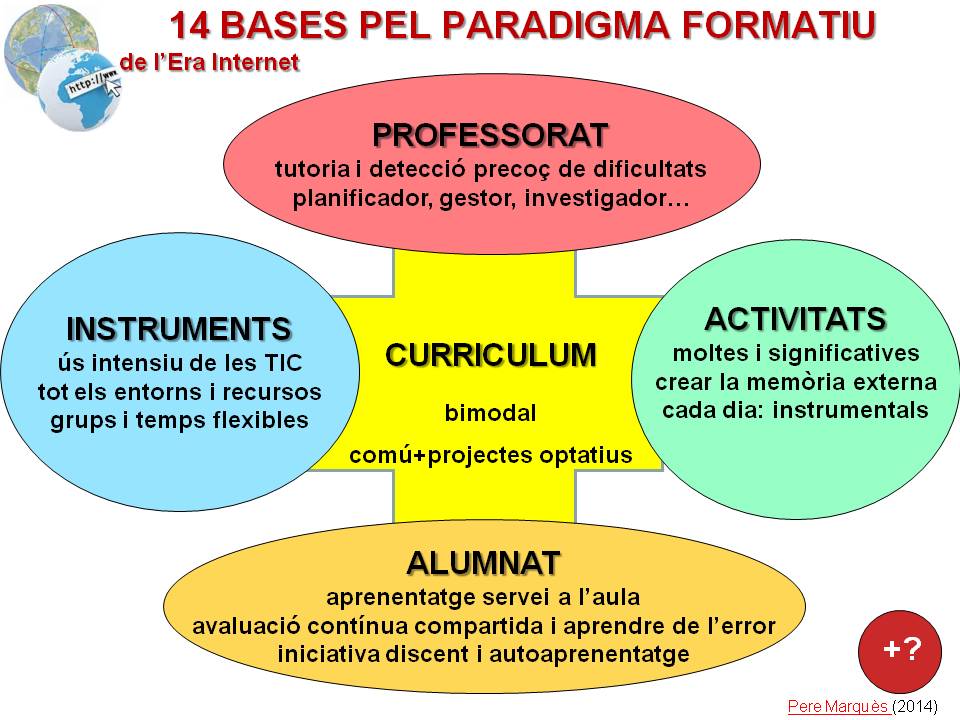 El curriculum bimodal i aquests principio son la base del PARADIGMA FORMATIU de l’Era Internet
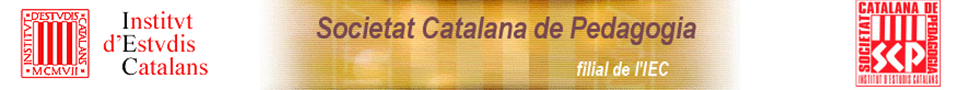 OBJECTIUS DE LA RECERCA
Identificar els millors models didàctics que es poden aplicar en el marc del curriculum bimodal.
Identificar les problemàtiques que pot generar el curriculum bimodal i establir els procediments a seguir per a minimitzar-les.
Identificar els avantatges que el curriculum bimodal pot proporcionar al professorat i a l’alumnat en els processos d’ensenyament i aprenentatge.
Comprovar el seu impacte en els aprenentatges, i especialment en la millora dels resultats acadèmics dels estudiants.
Pere Marquès (2013)
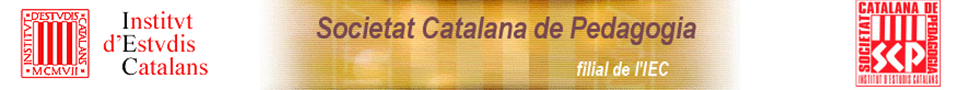 PLA DE TREBALL
Els centres participants han comptat amb un coordinador local de la recerca al centre i han rebut tres seminaris formatius i de seguiment en el seu centre:
Seminari-1, a principi de curs. Presentació del CURRÍCULUM BIMODAL a tots els professors, i orientacions per a aplicar-lo. 
Seminari-2 (desembre/gener). Cada professor comenta quines activitats ha realitzat, què ha anat molt bé, quins problemes ha tingut...  S’emplena un qüestionari inicial.
Seminari-3 (abril/maig). Els professors emplenan el qüestionari final i comenten la seva valoració de la experiència. 
També hi ha un portal on-line amb orientacions i la possibilitat de fer consultes als coordinadors.
Pere Marquès (2013)
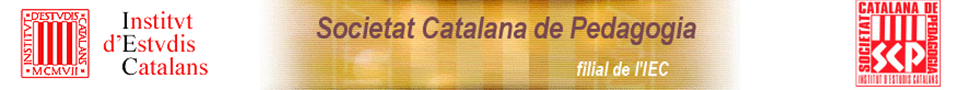 CENTRES INNOVADORS PARTICIPANTS
Han lliurat el qüestionari final havent aplicat el CB a les classes: 81 professors 24 de primària, 50 d’ESO, 6 de Batxillerat  i 1 d’Educació Especial
Escola Virolai (Barcelona) P, E 
CIC, Escola de Batxillerats (Barcelona) B 
Col.legi La Vall (Bellaterra) E, EE
Escola Dr. Trueta (Viladecans) P 
Escola Les Roques Blaves (Esparreguera) P 
Escola Pineda (Hospitalet de Llobregat) E
IE Costa i Llobera (Barcelona) P 
INS Andreu Nin (El Vendrell) E 
INS Anna Gironella de Mundet (Barcelona)E 
SINS Bages Sud (Castellbell i el Vilar) E 
SINS Cardener (Sant Joan de Vilatorrada) E 
SINS Dosrius (Dosrius) E
Escoles Minguella (Badalona) P, E
Pere Marquès (2013)
CURRICULUM BIMODAL: 2 tipus d’activitats
Bimodalitat metodològica i a l’avaluació
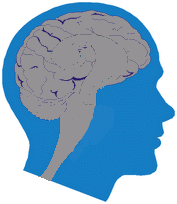 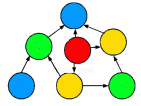 2. MEMORITZAR
1. SABER FER
comprendre, usar, explicar(memorització reconstructiva)
consultant: apunts, llibres, Internet
ACTIVITATS PRÀCTIQUES COMPETENCIALS
VOCABULARI BÀSIC
conceptes, persones, fets, dades
(glossari d’assignatures)
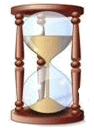 individuals i col.laboratives:
investigar, aplicar, valorar, crear
projectes, problemes, rols
EXPERIÈN
CIA
fer exercicis d’aplicació, llegir...
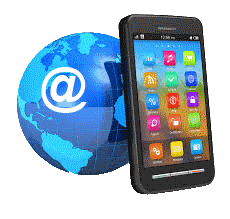 i fer un “glossari personal”
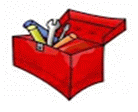 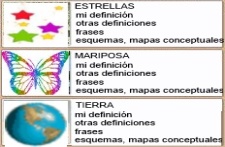 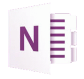 i elaborar uns “apunts`personals”
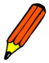 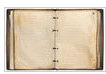 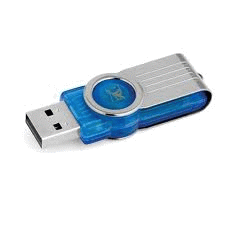 Exàmens teòrics: 70% de les preguntes seran sobre el glossari
Exàmens pràctics: es poden usar  els apunts
Pere Marquès (9-2014)
+  fer MOLTES ACTIVITATS amb auto/co/hetero AVALUACIÓ CONTINUADA i exàmens-control
+ TUTORÍA: detecta dificultats i orienta intel.múltiples, desenvolupament sociabilitat, autoestima, emocions, motivació, família
VALORACIÓ DE LES ACTIVITATS MEMORÍSTIQUES REALITZADES
Pere Marquès (2014)
VALORACIÓ DE LES ACTIVITATS PRÀCTIQUES REALITZADES
Pere Marquès (2014)
ALTRES ACTIVITATS REALITZADES AMB BONS RESULTATS 1/3
ACTIVITATS RELACIONADES AMB EL GLOSSARI 
- Visionat de documentals relacionats amb el glossari: explicar les imatges...
- Elaborar esquemes dels temes on es combina la memorística (definicions) i els esquemes per entendre conceptes (es posen en pràctica amb exercicis) 
 El glossari de cada tema és preparat per 2 o 3 alumnes i presentat a la pissarra digital. Un cop corregit i comentat a classe se'ls posa una nota i aquell glossari serveix de model per la resta. Però no poden "copiar". Han de fer cadascú el seu.
EXÀMENS SOBRE EL GLOSSARI (memorístics, sense consultar apunts)
- L'examen final conté una primera pregunta de conceptes (se'ls hi ha passat prèviament un full amb 47 conceptes que resumeixen l'any, però que al final se'ls hi ha resumit en 11), i després diverses preguntes sorgides dels examens-model treballats a l'aula.
- Exàmens finals a partir de models d'exàmens que se'ls hi ha passat als alumnes, i que són un resum de tota la part teòrica del curs, vinculada estretament al glossari. 
 Activitats del CLIC referents als temes treballats. 
 Realitzar avaluacions de glossari de forma oral
- A partir del glossari, fer exposicions on comenten i critiquen mapes lingüístics amb errades
 El 50% del valor de l'examen el fan amb apunts i per parelles, on han de discutir l'objecte de la pregunta, elaborar una definició i proposar un exemple. L'altre 50% és individual i sense apunts. 
 Hem passat proves de glossari i comprensió lectora a través de l'ordinador. 
- Elaborar definicions de paraules que desconeixen per grups i haver d'endevinar quina és la del diccionari barrejant-la amb les que han fet ells.
Pere Marquès (2014)
ALTRES ACTIVITATS REALITZADES AMB BONS RESULTATS 2/3
ACTIVITATS I EXÀMENS PRÀCTICS AMB APUNTS (i a vegades també amb Internet)
- Exposicions orals de treballs individuals i en grup amb el suport de presentacions multimèdia. 
 Proves orals de comentari de text sobre una lectura programada. L'alumne rebia el fragment 1/2 hora abans, per preparar la prova: podia consultar apunts, Internet i consultar companys. 
 Exàmens pràctics externs: resoldre problemes i/o situacions que requereixen moure's pel municipi i consultar dades i informació. Durada fins al lliurament: entre 3 i 5 dies. 
Experiments, pràctiques al laboratori , projectes amb Scratch, RA  y codis QR...
- Monogràfic sobre l'obesitat: els alumnes analitzen la malaltia, factors de risc, conseqüències, solucions i prevenció a partir de vídeos. Amb això van fer una campanya preventiva.
- Congrés sobre l'evolució: cada grup s'encarrega d’un principi de l'evolució utilitzant els recursos del Museu Blau. Després presenten les ponències al Museu davant de pares, companys... 
- Itinerari de la vegetació mediterrània per als Jardins de l'Escola. Els alumnes de 1r ESO han elaborat uns codis QR amb la informació referent a les principals espècies
-  Amb la plataforma Matheutikos, es creen itineraris dels exercicis bàsics que han de dominar. 
Fer una wiki entre tots i cada grup amb una tasca diferent, sobre un llibre de lectura on han necessitat consultar diferents fonts i inclús el mateix llibre.
 Diversos alumnes exposen el seu esquema-mapa conceptual sobre un tema, i es comparen. 
Fer debats: l'illa deserta, l'astronauta, el govern, elaborar un programa un partit polític i fer una jornada de debats electorals. 
 Escriure redaccions en anglès, elaborar un conte...
- Olimpíades de Geografia
Pere Marquès (2014)
ALTRES ACTIVITATS REALITZADES AMB BONS RESULTATS 3/3
ACTIVITATS RELACIONADES AMB L’ELABORACIÓ DELS  APUNTS 
- Elaboració de "chuletas" d'ortografia, d'ús obligatori per a tot tipus de tasques escrites.
- A partir de fitxes individuals, els alumnes van construint el seu dossier-apunts que hauran de consultar a l'examen. El professor els ajudarà amb aclariments, esquemes...
 Hem passat vídeos dels quals hem tret informació per elaborar els nostres apunts.
 Utilització d'eines 2.0 per tal d'estudiar / preparar els continguts a saber
 - Cal pautar per part del mestre contínuament l'elaboració dels apunts, no tant dels glossaris.
 Els alumnes elaboren el seu EPA 
ALTRES ACTIVITATS
- Escenificacions, role playing
- Aplicar els conceptes teòrics a la pràctica esportiva
- Tècniques d'estudi: mapa de conceptes, tècnica de subratllat...
- Lectura compartida.
Aprenentatge cooperatiu. Comprendre, aprendre, treballar, contrastar i avaluar en grup. S’avalua amb la mateixa nota a tot els membres del grup. Tots els membres intenten intercanviar al màxim a fi d'obtenir la nota més alta.
 Fer (i presentar) petites recerques sobre temes per a afegir valor a la nota que ja té l'alumne.
- Activitats d'autoavaluació
Pere Marquès (2014)
ACCIÓ TUTORIAL
Pere Marquès (2014)
ALTRES ASPECTES CONSIDERATS A L’ACCIÓ TUTORIAL
Tutoria compartida.
 Parlem amb les famílies un cop al trimestre i amb les alumnes un mínim d' un cop al mes. Això ens permet fer un seguiment acurat de totes les facetes del desenvolupament dels alumnes
 Accions d'acollida 
 Ajuda individual, fora d'horari de classe, pels alumnes amb dificultats en els temes tractats.
 Adaptacions metodològiques per adaptar-nos a les necessitats de cadascú. Presentació d'un mateix continguts des de diferents vessants per facilitar l'accés a tothom (tots no aprenen igual). 
- Matèria optativa d'acompanyament a l'estudi a 1er cicle d'ESO. 
- Tallers de diversificació curricular a 2on cicle d'ESO com a eina d'orientació 
 Foment de l'autonomia de l'alumne.
 Ajudar a valorar l'esforç i la constància en el treball.
 Ajudar als alumnes a identificar els seus errors i donar-los les eines per què amb una actitud d'esforç puguin superar-los.
 Ajudar-los a trobar estratègies d’actuació davant d'adversitats que els hi puguin sorgir. 
- Fomentar el diàleg i el respecte per sobre de tot a través de diferents dinàmiques. 
 Empatia, i entendre, acceptar i respectar la diversitat, i veure-la enriquidora.
 Resolució pacífica de conflictes; buscar consens i acords a les assemblees
- Contacte diari amb tots els alumnes fora de l'hora de tutoria per resoldre petits conflictes sorgits a través del diàleg i l'escolta.
 Coeducació: educació en igualtat de gènere. 
 Activitats  creatives i que impliquin les famílies.
Pere Marquès (2014)
VALORACIÓ DELS AVANTATGES AL APLICAR EL CB
Pere Marquès (2014)
ALTRES AVANTATGES QUE S’HAN CONSTATAT
Es treballen molt, des d'un principi, els conceptes que realment són importants.  
 La diversitat es pot tractar millor i les alumnes adquireixen més seguretat perquè saben millor el que han d'estudiar com a mínim. 
Fan més relacions dels nous conceptes amb altres assignatures.
 Al principi costa, però un cop acostumats a fer glossaris van millorant-los i són més pràctics.
 Quan alumne comença a veure els beneficis, reclama que el sistema funcioni a totes les assignatures. 
- Atenció i actitud més activa a l'aula.
- El treball cooperatiu com a construcció de coneixement.
- Fa "pensar" a l'alumnat, entendre el que estan treballant, elaborar i construir el seu propi aprenentatge
-  Afavoreix un aprenentatge comprensiu. Els alumnes veuen que no és suficient amb tenir uns bons apunts, si no que és essencial entendre'ls bé.
 Els ajuda a saber definir bé i a saber sintetitzar. 
- Les alumnes amb més empenta també arriben més lluny ja que tenen un nou atractiu i els hi agrada poder compartir-ho.  
- A l'inici de 3r va costar establir les bases del mètode. Ara són autònoms i poden realitzar apunts de diferent tipologia. El glossari és una eina d'ús quotidià i interioritzada en el ritme de l'aula i les activitats.
Pere Marquès (2014)
VALORACIÓ DELS INCONVENIENTS
Pere Marquès (2014)
ALTRES INCONVENIENTS CONSTATATS
Els alumnes arriben "programats" per rebre apunts i ensinistrats per fer exàmens memorístics:  els costa acceptar que han d'agafar el timó i crear els seus  materials d'estudi.
 Molts alumnes estant mancats d'habilitats i estratègies que els hi permetin accedir a la informació i transformar-la en coneixement.
 Els hi costa construir les seves pròpies definicions del glossari.
 No saben fer apunts i tenen inseguretat del que han de fer. Costa aprendre a fer apunts. Costa discriminar la informació rellevant, has de donar pistes, al principi són poc autònoms.
 S'ha d'invertir molt de temps en prendre apunts i en l’organització d'autoavaluació i del glossari.  Es fa pesat per a l'alumnat dedicar molt temps a elaborar definicions i apunts.
 Només uns pocs alumnes han descobert la importància de tenir uns bons apunts, ben elaborats i organitzats, de manera que els resultin funcionals.
 No es resolen les poques ganes d'esforçar-se, d'una bona part de l'alumnat. Ho volen tot mastegat, tenen pocs hàbits de pensar i crear 
 Els alumnes disruptius impedeixen fer bona feina. Ells es neguen a millorar i busquen com fer perdre el temps fent de líders negatius.
L'alumnat amb més dificultats es despenja, ja que el temps que dediques a consensuar definicions amb el grup-classe o a ajudar a l'alumnat a construir apunts, aquests alumnes es queden al marge perquè no estan preparats per a fer-ho. 
 En una optativa que barreja 4 grups costa el treball en equip i l'aprofitament del temps de tots. 
 Molts alumnes per aula, resulta difícil poder individualitzar el seguiment. 
- Com el material en aquest darrer trimestre és digital, alguns grups copien als altres.
 L'ús d'Internet és, en arribar a ESO, molt pobre, amb moltes mancances d'usuari bàsic.
Pere Marquès (2014)
VALORACIÓ DELS APRENENTATGES DELS ALUMNES
OBSERVACIONS A LES TAULES D’AQUEST DOCUMENT.
- Els % de cada ítem refereixen a professors que el valoren favorablement.
- A les “taules d’activitats” el  valor sempre representa el % de professors que han aplicat la activitat amb els seus alumnes amb èxit; en els ítems amb un segon valor, aquest representa el % de professors que ho ha aplicat  (hagi anat la activitat bé o malament)
Pere Marquès (2014)
Recerca SCP
2013-14
Pere Marquès (2014)
MÉS VALORACIONS SOBRE ELS APRENENTATGES
- He vist una millora en l'autonomia de l'alumnat més que en resultats. 
- Hem comprovat que baixen els insuficients i augmenta el suficient el bé. El notable i l'excel·lent queda igual.
- En el meu cas cal dir que al portar un grup de dificultats (naturals 6è) he notat una gran millora en el seu rendiment. Tot i que ha estat molt guiada la construcció de la llibreta d'apunts...he notat que han après molt.
RESULTATS AL “SES DOSRIUS”
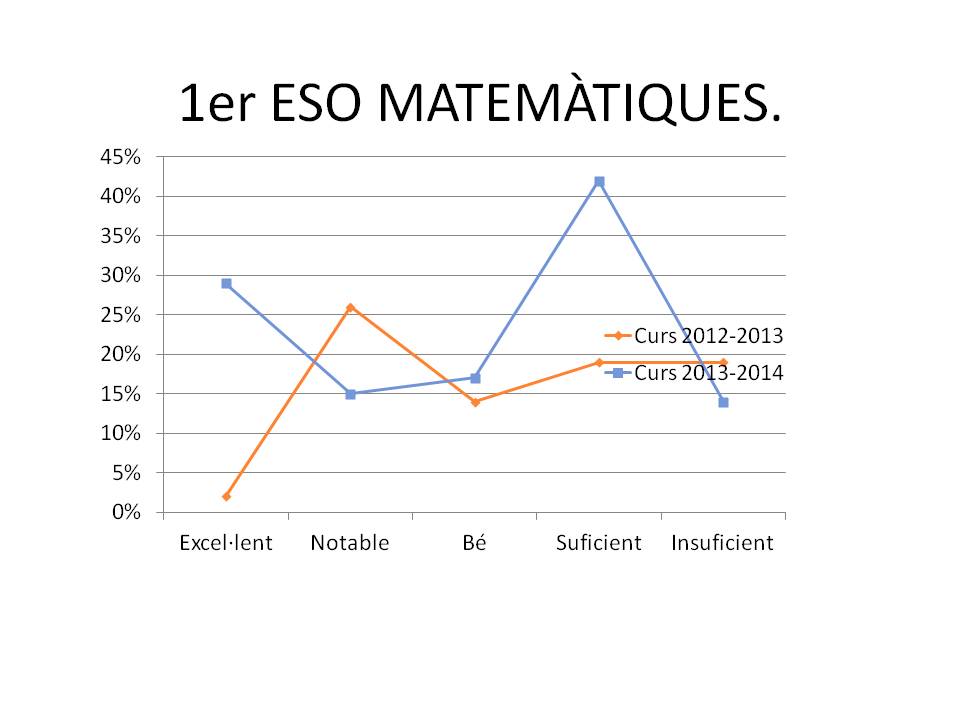 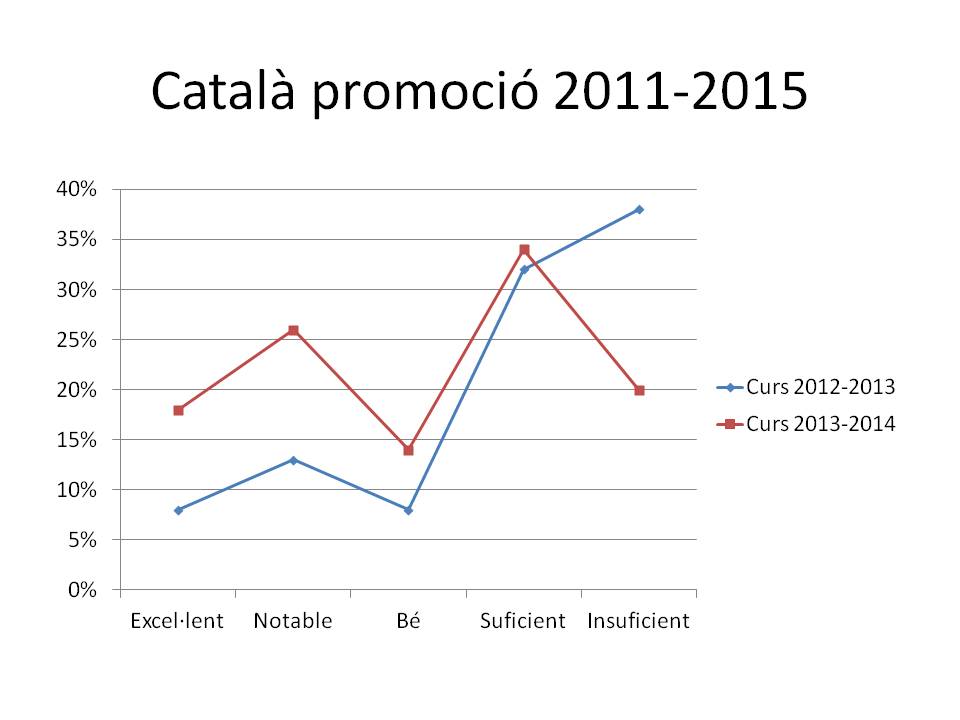 En blau els cursos amb bimodal
En vermell la promoció bimodal
Veure  documents complets: comparació entre cursos / entre promocions
Pere Marquès (2014)
COMPARACIÓ: PRIMÀRIA (24 professors),ESO(50), BATXILLERAT/FP(6)
Pere Marquès (2014)
COMPARATIVA: MILLORES A LES NOTES DELS ALUMNES
Recerca SCP 2013-14
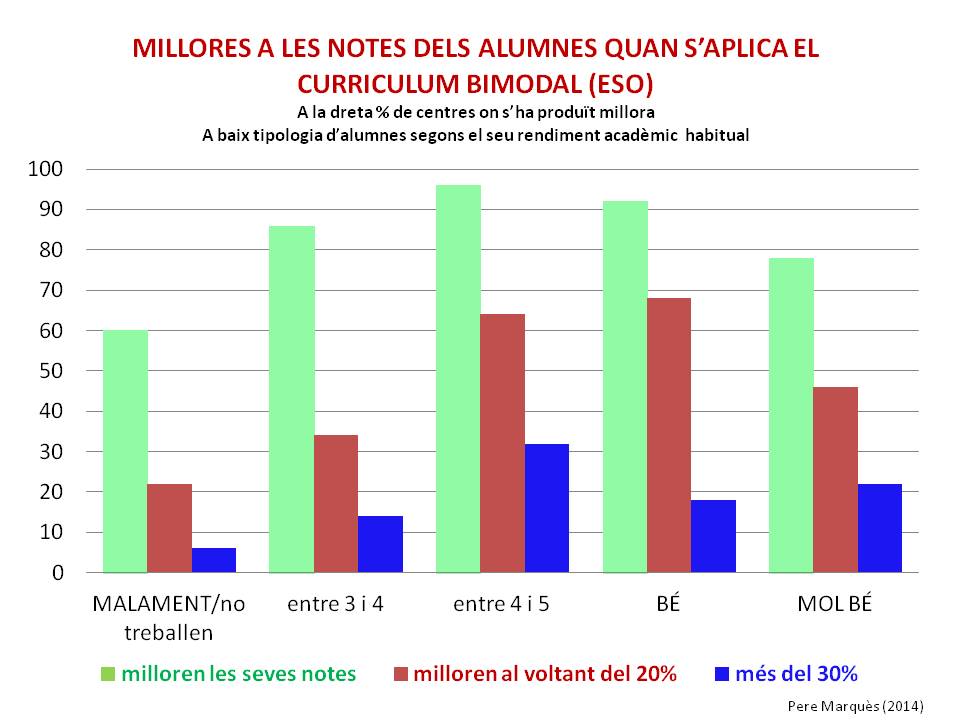 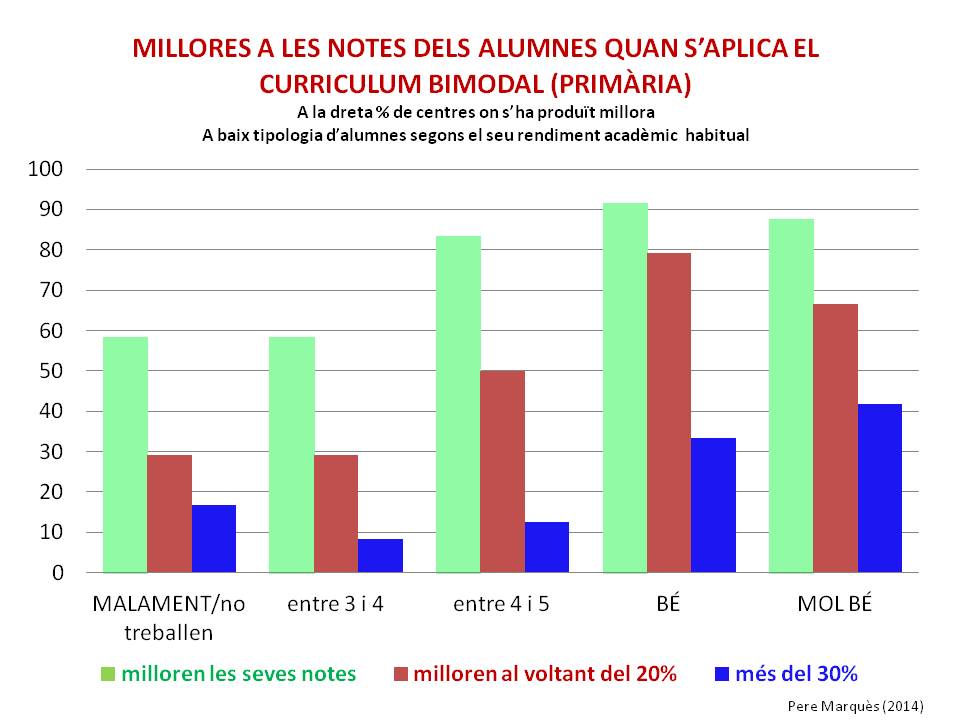 50 prof.
24 prof.
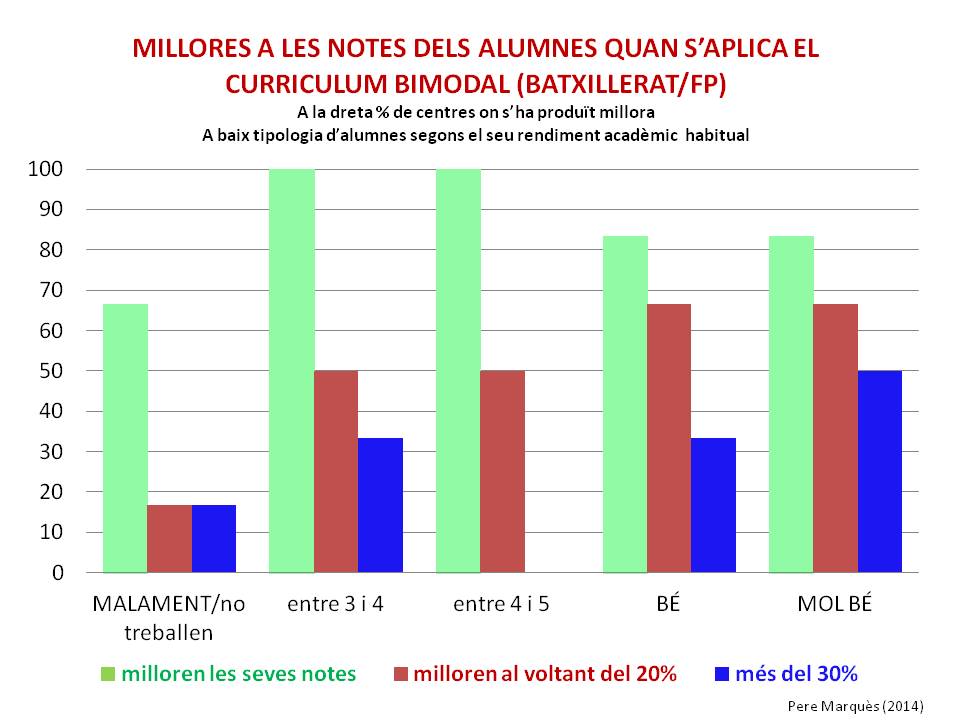 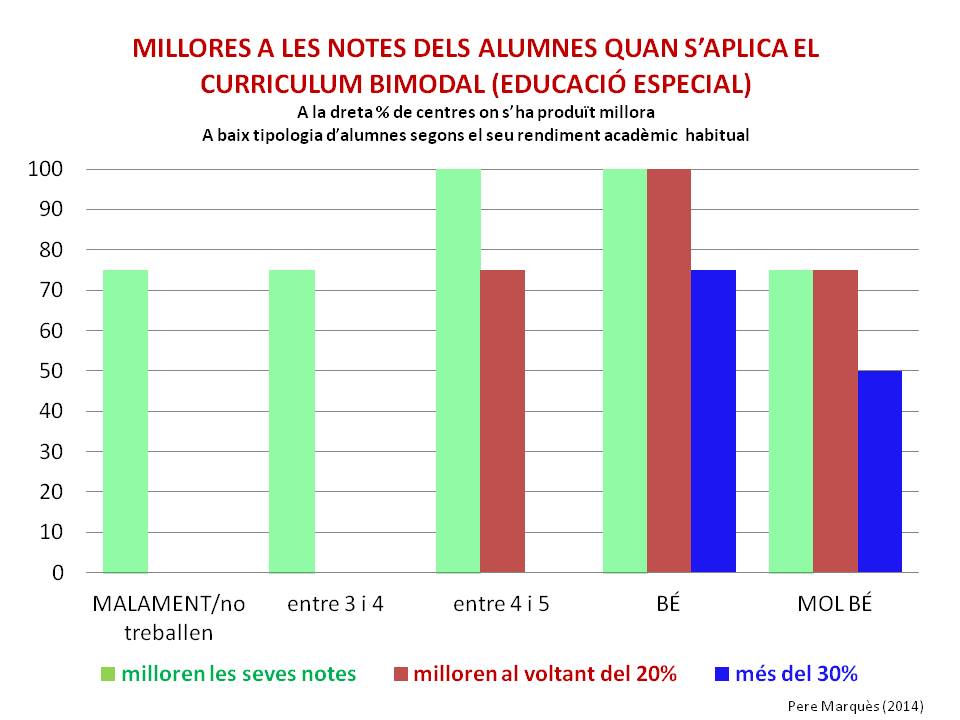 6 prof.
1+3 prof.
Pere Marquès (2014)
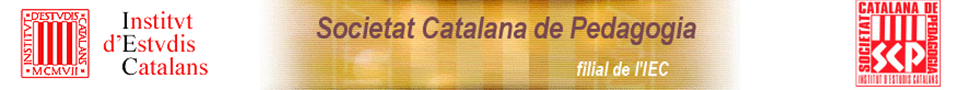 COORDINADORS DE LA RECERCA
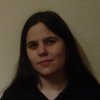 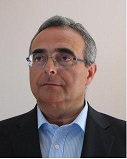 Dra. Laia Benito
Didàctica de la Llengua
Amical Wikimedia
Prof. Enrique Llácer
Director del SES Bages
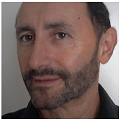 Prof. Roger ReyProfessor a l’IES Júlia Minguell
Director de Genmagic
Dr. Josep Palau
Professor a CIC Batxillerat
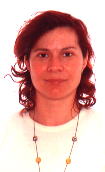 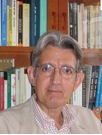 Prof. Noemí SantiveriPedagogia Aplicada, UAB
Dr. Martí TeixidóInspector d’Educació. President de la SCP
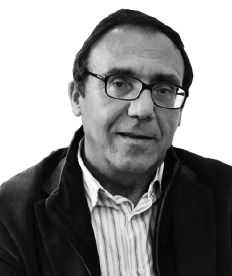 Dr. Pere Marquès 
(director de la recerca)Director del grup DIM-EDU
Pere Marquès (2013)
MÉS INFORMACIÓ
Portal de la recerca SCP: http://www.peremarques.net/scprecerca.htm
La guia del curriculum bimodal
Què és el currículum bimodal?
Investigación DIM-Fundación Telefónica sobre currículum bimodal y contra el fracaso escolar (2011-2013)
Portal de la investigación internacional DIM
Tecnología educativa. Web de Pere Marquès
Grupo de investigación DIM
Comparativa de resultats al SES DOSRIUS: per cursos
Comparativa de resultats al SES DOSRIUS: per promocions
PD Pere Marquès (2014
)
ALTRES ESQUEMES
RELACIONATS AMB EL TEMA
En http://peremarques.net/didacticacontic.htm
14 BASES PEL PARADIGMA FORMATIU
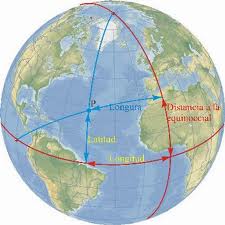 de l’Era Internet
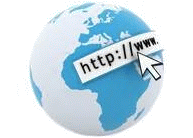 PROFESSORAT
tutoria i detecció precoç de dificultats
planificador, gestor, investigador…
INSTRUMENTS
ús intensiu de les TIC
tot els entorns i recursos
grups i temps flexibles
ACTIVITATS
moltes i significatives
crear la memòria externa
cada dia: instrumentals
CURRICULUM
bimodal
comú+projectes optatius
ALUMNAT
aprenentatge servei a l’aula
avaluació contínua compartida i aprendre de l’error
iniciativa discent i autoaprenentatge
+?
Pere Marquès (2014)
EDUCAR: CULTURITZAR + DESENVOLUPAMENT PERSONAL
idees, visions del món
llenguatge, normes, valors
Instruments
CULTURA
SOCIETAT
BO
FELIÇ
ÚTIL…
ser
JO
EDUCACIÓ
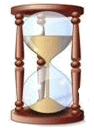 ACTUACIÓ
fer
saber
Pere Marquès (2013)
família/amics
conviure
escola/món laboral
Un home no és més que el que sap. Francis Bacon
Soc el què he après. Seré el que sigui capaç d’aprendre. Javier Martínez Aldanondo
14 BASES PEL NOU PARADIGMA EDUCATIU
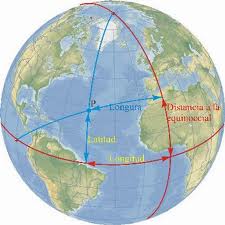 de l’Era Internet
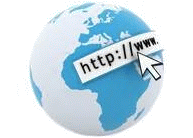 Desenvolupament intel.lectual
Tenir coneixementsi competències específiques
COMPETÈNCIA:APRENDRE A APRENDRE
Autoconeixementintel.ligència emocional
autoestima, voluntat
CONÈIXER
SER
Desenvolupament físic/salut
COMPETÈNCIA: AUTONOMIA I INICIATIVA
Maduració moral/espiritualvalors
COMPETÈNCIA: CULTURAL/ARTÍSTICA
Pere Marquès (2014)
COMPETÈNCIA: SOCIAL I CIUDATADANA
COMPETÈNCIA: MATEMÀTICA
COMPETÈNCIA: MÓN FÍSIC
CONVIURE
FER
Idiomes estrangers
COMPETÈNCIA: DIGITAL
COMPETÈNCIA: COMUNICACIÓ LLINGÜÍSTICA
INSTRUMENTS AVUI SEMPRE ACCESIBLES
Estem evolucionat a ”i-persons” sempre connectats a Internet. El nostre coneixement abarca la nostra memòria interna i la nostra memòria externa
MEMÒRIA INTERNA 
I magatzem d’habilitats
i centre de pressa de decisions
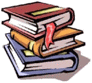 comunicació
xarxes
INTERNET
+
MEMÒRIA EXTERNA
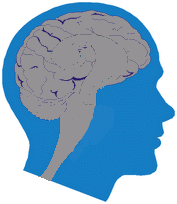 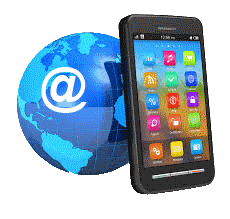 recursosTIC
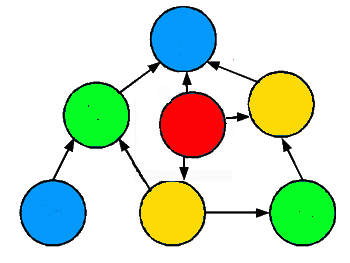 i   eines que 
utilitzo
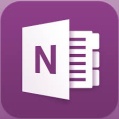 EVA
els meusapunts a Internet
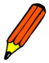 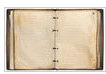 el meu CERVELL
els meus apuntsen paper
www
informació
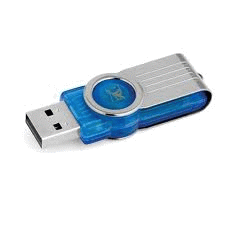 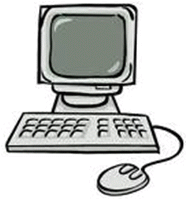 els meus apuntsen pendrive
el meu EPA
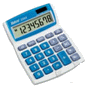 Pere Marquès (2013)
TÉCNICAS DIDÁCTICAS CON TICy otras cuestiones del ámbito educativoCompendi de síntesis de Pere Marquès: http://peremarques.net/didacticacontic.htm
MILLORAR L’EDUCACIÓ
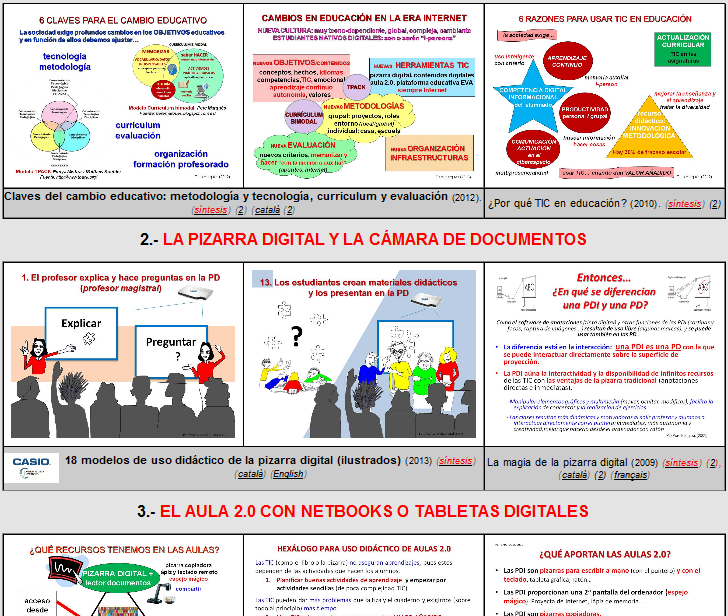 IDEES PER
AQUESTA GUIA I TOTES LES ACTIVITATS DEL GRUP DIM SÓN GRATUÏTES
Els contInguts es poden utilitzar lliurement, indicant l’autoria
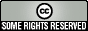 ENS AJUDES? Seguirem elaborant més guies com aquesta i organitzant activitats i investigacions amb professors i escoles per impulsar la innovació i millora educativa. Però si tinguéssim més suport econòmic d'empreses, institucions, persones ... podríem fer més.. Pere Marquès. Director del  GRUP DIM